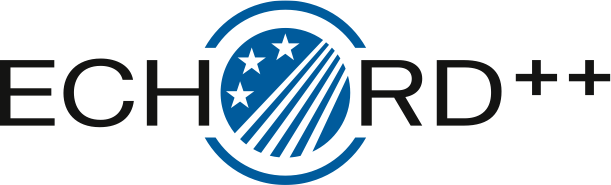 European Clearing House for Open Robotics Development Plus Plus
Overview of Key Performance Indicators – A joint effort
Federica Pepponi
CEA Saclay – January 15th 2015
KPIs: indicators  for tracking performance
Key Performance Indicators (KPIs) should describe the progress achieved by your experiment in terms of:
Scientific Impact
Technological  Impact
Economic impact
 The impact should be:
realistic, 
transparent ,
measurable.
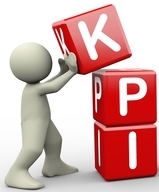 2
15.01.2015// Federica Pepponi
[Speaker Notes: Published papers, attended conference
Tangible improvements of technical features (increased sensors precision)
Economic benefit for your organization and for the entire European robotic community
> Why are technical achievements important?]
Focus on technical achievements
Tangible Economic Impact
Technological progress is key to creating impact
A lot of effort will be dedicated to track technological progress
3
15.01.2015// Federica Pepponi
[Speaker Notes: From proposal to a list…to serve…
DRIVER!!!
> Development of the indicators]
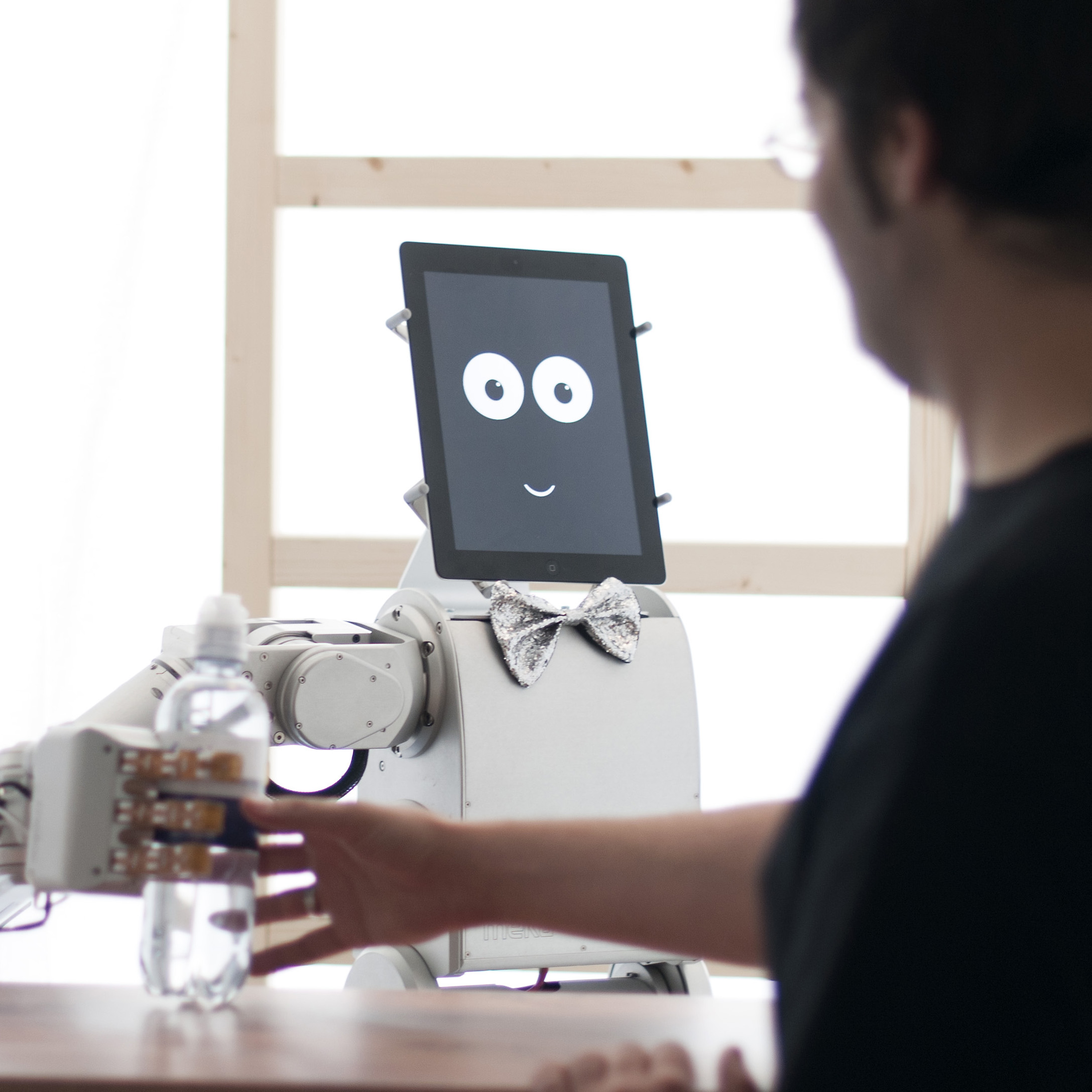 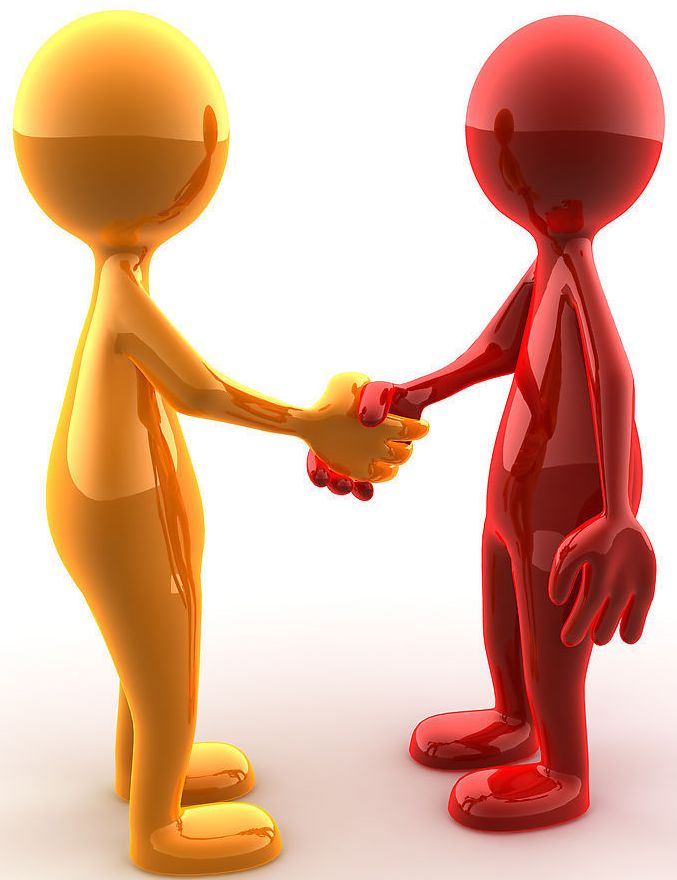 How to develop a strong set of indicators
A cooperative process:
Set of indicators proposed by the applicants
Accurate  proposal and work plan analysis
Innovative aspects  detected
Progress and means of verification defined
Discussion of results during negotiation
Set up of the KPIs Analysis Document
4
Date // Speaker
[Speaker Notes: Joint effort!
>To whom the indicators are relevant]
Why indicators are so useful?
5
15.01.2015// Federica Pepponi
[Speaker Notes: 1. Commitment, Useful internal tool to stay focused on your project plan
2. Monitoring process
3. Reporting using multi-media tools (videos, photos, simulations, …)
4. To show how the strategic objectives of the project were accomplished
> Next steps]
Working together to pursue the same goals
Your technical achievements are key 
for  ECHORD++  to be successful
Next steps:
Some documents still need revision
Use KPIs Analysis as a background document
Document should cover the entire scientific story , deviations included
Show  your commitment and share 
your technical progress with us!
6
15.01.2015// Federica Pepponi
[Speaker Notes: E++ Team is there to help you during the entire process]
Thank you for the attention!
The ECHORD Plus Plus Consortium acknowledges support by the European Commission under FP7 contract 601116.
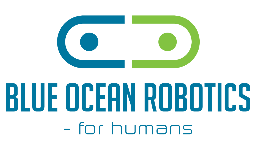 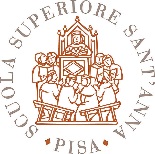 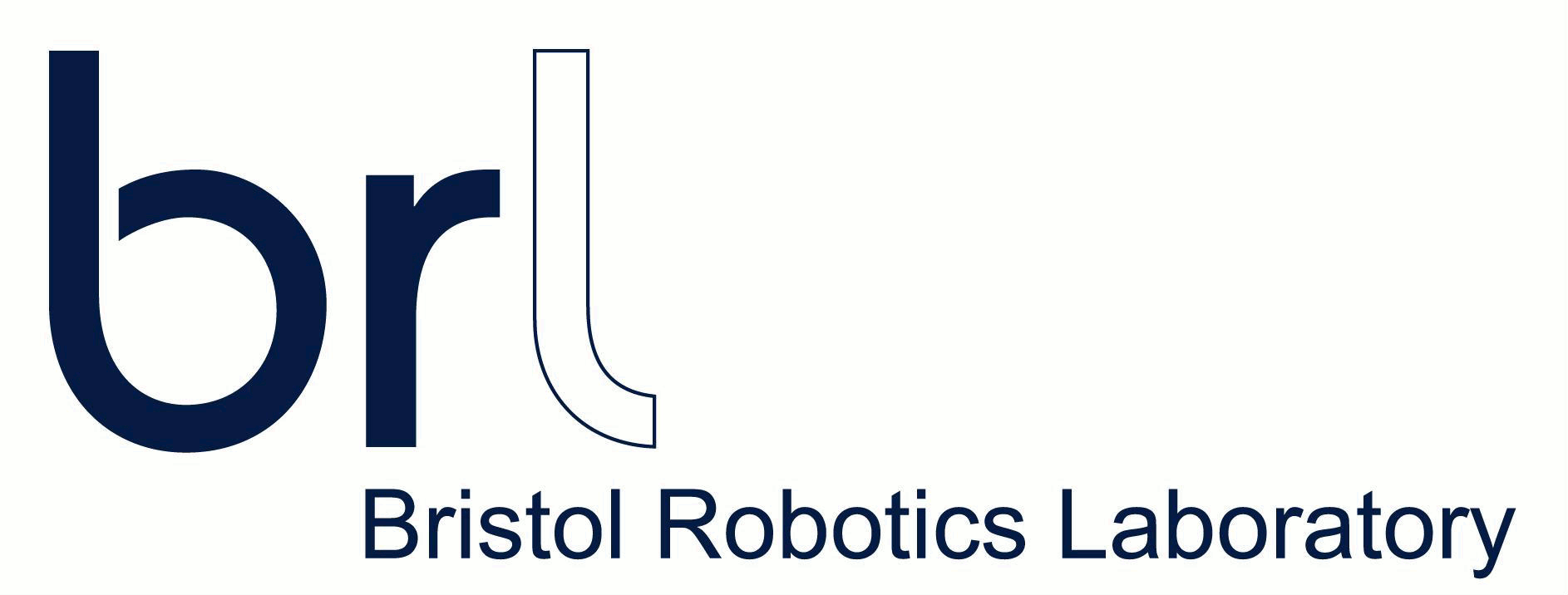 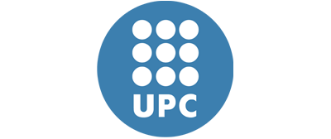 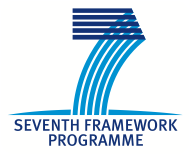 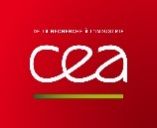 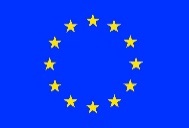 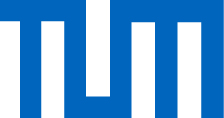 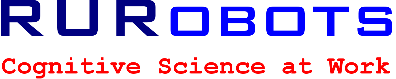